Гражданский бюджет отдела физической культуры и спорта Коксуского районаисполнение бюджета  на 30 ноября  2020 года
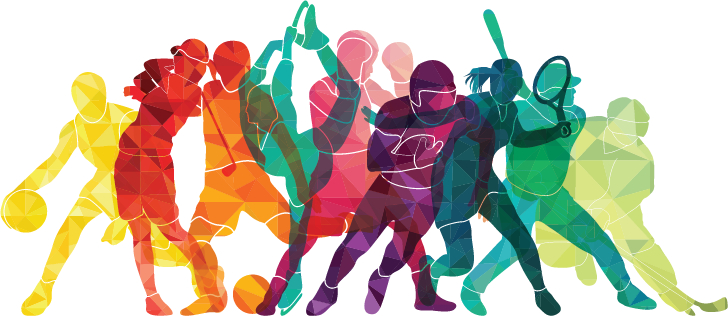 с. Балпык би 
 2020 ж.
Исполнения бюджета на 2020 год государственного учереждения 
«Отдела физической культуры и спорта Коксуского района»
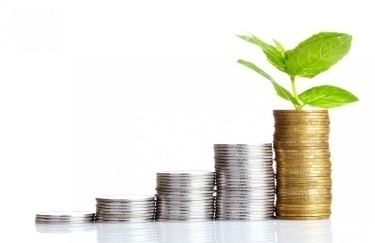 Штатное расписание ГУ «Отдела физической культуры
 и спорта Коксуского района» на 2020 год


№	Должность	Штатная численность	

1	Руководитель отдела	1	9 лет 1 мес	E-R-1	17697	10,16	179 802
2	Главный специалист	1	2 год  4 мес	E-R-4	17697	5,93	104 943
	Всего	2	 	 	 	 	284 745